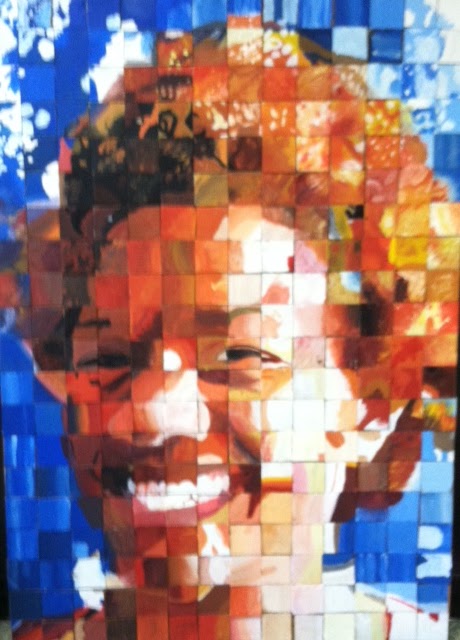 Collaborative Mural
Art 1
During this project you will
- master color mixing
- learn different painting techniques
- gain a better understanding of proportion
- work together to create a piece of art
STEP ONE
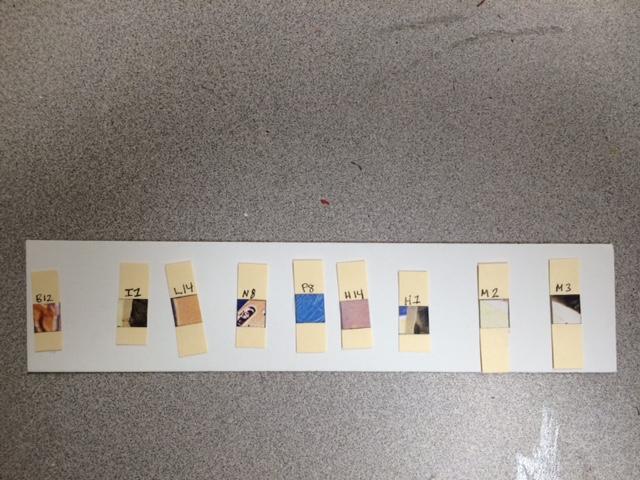 Get a 9 card strip and write your name on it
What is the image going to be???
paint your cards to find out !!!!
STEP TWO
Paint the tiny card exactly as you see it on a 4 inch card
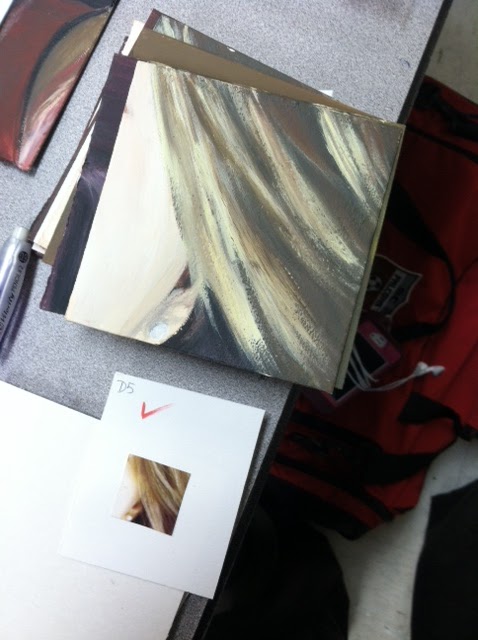 No pencil……...just paint
STEP THREE
Carefully write the code on the back (make sure it is turned the correct way)
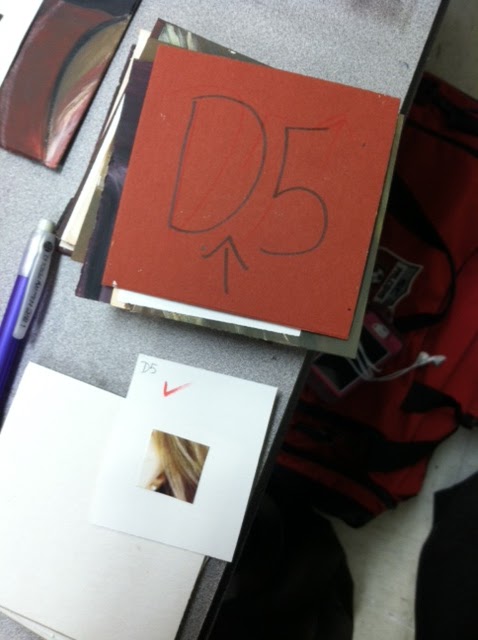 STEP FOUR
After you have painted all your cards on your strip, have it checked by your teacher
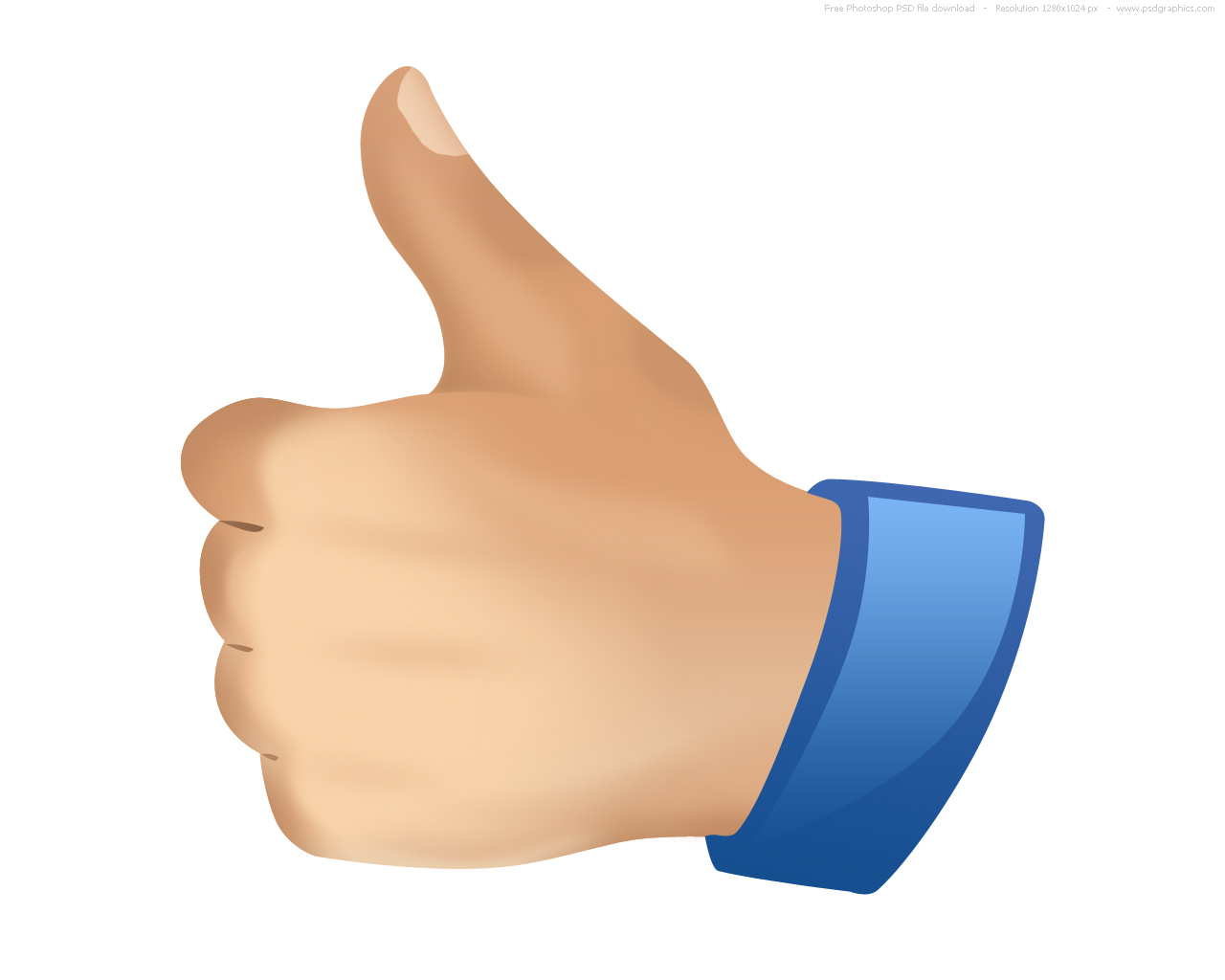 Finished cards will be glued to a large 
grid to reveal image
How will I be graded?
1 Project Grade - Whole Class Painting

To receive the whole class grade, students must turn in tiny card strips with all small cards still attached

Missing or incomplete cards=   -5 points per card (per student)